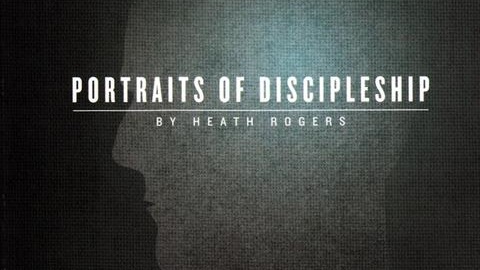 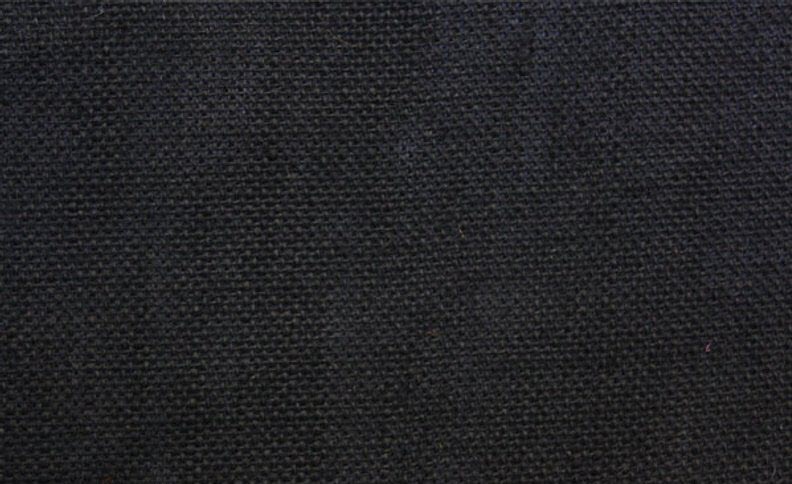 THE DISCIPLES RELATIONSHIP
TO HIMSELF
TO HIS LORD
TO HIS BRETHREN
TO THE WORLD
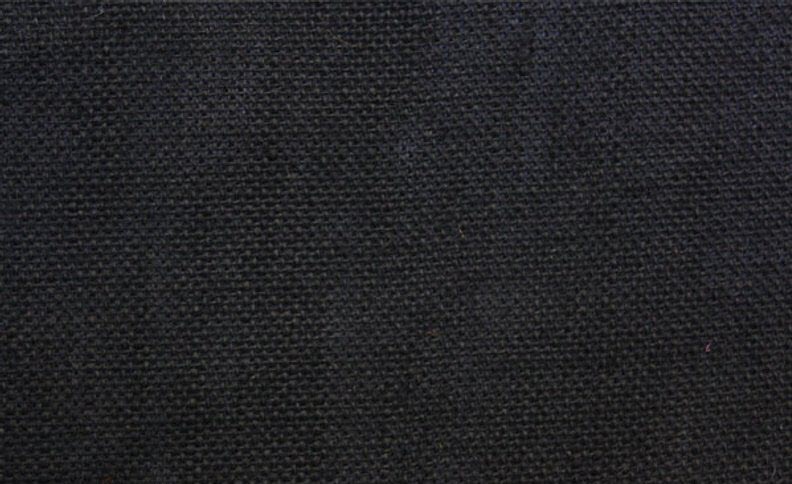 LESSON 1: WHAT IS DISCIPLESHIPThe Disciples Identity
Then He said to them all, If anyone desires to come after Me, let him deny himself, and take up his cross daily, and follow Me. (Luke 9:23)
What is Discipleship?
“The horror of the Christian universe was that there was no exit sign”
“True Christian Discipleship is first a matter of the heart – the inner life; the recognition, acceptance and surrender to God’s absolute authority.”
C.S. Lewis
What is Discipleship?
A learner or pupil
A disciple is a devoted supporter and follower of his teacher. 
He accepts the views of his teacher and adopts his teacher’s way of life.
THE DEMANDS OF DISCIPLESHIP
Luke 14:33, John 8:31

1) We must deny Self
Luke 9:23, Luke 14:26-27, Gal 2:20, 2 Cor 5:9 
2) We must learn from Jesus
Luke 9:23, John 8:30-31, Matt 11:29, Matt 28:19-20, Luke 6:46 
3) We must  be willing to suffer
Luke 9:22-23, 2 Tim 3:12
Discipleship this week
How will you Deny Self (and family) and choose Jesus?
How much time will you spend at the feet of Jesus?
What practice of Jesus have you never taken up that you will determine to start doing?
What crosses have you been denying that you will finally  bear?